UNDP GCF/GEF Project Document Template
UNDP requirements + GCF/GEF policies and guidelines
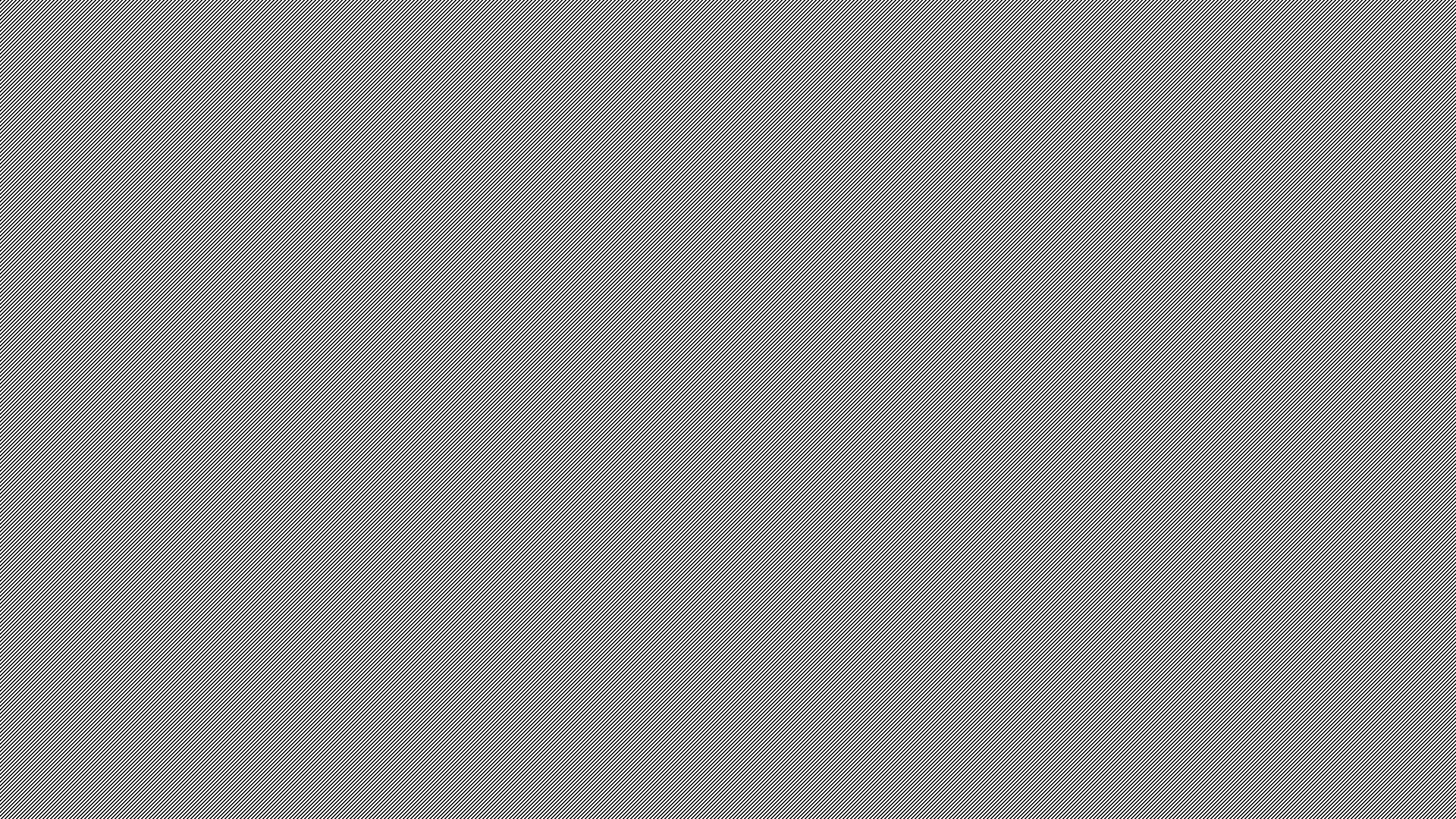 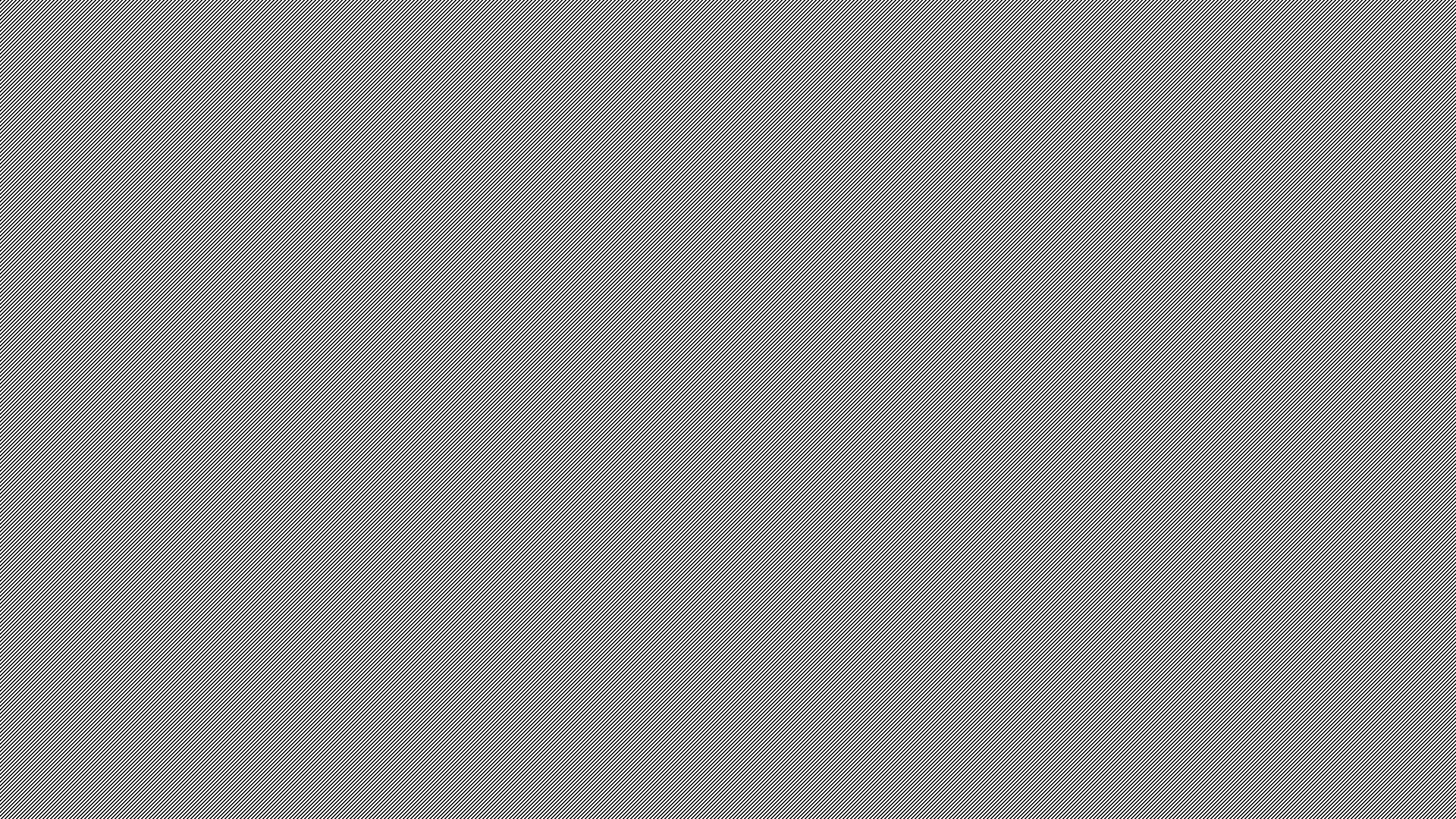 Options Segregation of oversight / execution
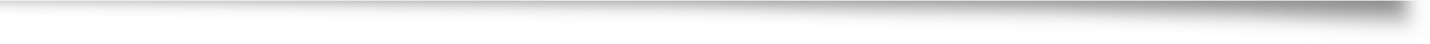 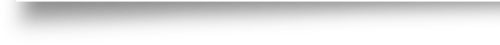 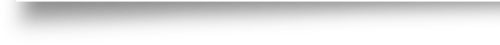 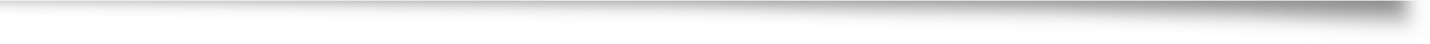 UNDP Governance Arrangements for GCF and GEF Projects
UNDP Project Assurance
Oversight 
Second line of defense
Oversight 
First line of defense
Regional Bureau
General UNDP project assurance
functions: GCF/GEF Fee services
UNDP compliance (e.g., risk management; project QA; evaluations;  
GCF/GEF compliance (e.g., quality assurance of APR, Interim Evaluation, Terminal Evaluation, core indicators etc..)
Technical oversight
Quality assurance of project
General RBX oversight functions:
UNDP compliance checks
Portfolio level oversight
Enhanced oversight
Cancel/suspend project
Escalate to UNDP Risk Committee
BPPS Nature Climate and Energy
Project Board
General BPPS NCE oversight functions: 
GCF/GEF Fee services
GCF/GEF compliance checks
Technical oversight
Revoke project DOA 
Approve/reject project amendments
Enhanced oversight
Cancel/suspend project
Escalate to UNDP Risk Committee
General Project Board functions: UNDP role on project board GCF/GEF Fee service
Oversight of project execution (including COS)
Approval key project execution decisions
Quality assurance of project
Execution
General execution functions:
Day-to-day execution and management of the project
Report on the project
Charged to project budget not GEF/GCF Fee
Implementing Partner
Project Management Unit
Responsible Parties
UNDP project support to NIM
3
Note the Third Line of defense is comprised of independent OAI, IEO and other UNDP bodies.
Segregation of oversight and execution in project governance arrangements
Project Governance Arrangements
Separation:
UNDP role on Project Board oversees project execution to ensure compliance with UNDP and GCF/GEF policies
Support to UNDP role on Project Board cannot be from same people who provide project assurance or execution
Oversight
& approval 
of key execution decisions
UNDP Project Assurance
Firewall
Separation:
UNDP role in execution  performed by a department/unit that is not involved project assurance functions
Oversight of execution support cannot be done by same people who provide project assurance or who support the RR
Execution
Project Support (e.g. Project Management Unit)
Implementing Partner
UNDP project support to NIM if requested by Implementing Partner
(if applicable)
Responsible Party B
(if applicable)
Responsible Party C
(others can be added as needed)
4
Full NIM with Government as Implementing Partner
Project Governance Arrangements
Second line of defense

Regional Bureau oversees RR and Country Office compliance at portfolio level.
BPPS NCE RTA oversees technical quality assurance and GCF/GEF compliance. BBPS NCE PTA oversees RTA function.
UNDP NCE Executive Coordinator and Regional Bureau Deputy Director can revoke DOA/cancel/suspend project or provide enhanced oversight.
Project Assurance
UNDP Country Office Environment Focal Point (EFP)
Implementing Partner
National Government Entity
Project Support (e.g. Project Management Unit)
Responsible Party C
(if applicable)
Responsible Party A
(if applicable)
Responsible Party B
(if applicable)
Supported NIM with Government as Implementing Partner
Project Governance Arrangements
First line of defense
UNDP oversight of project support to IP cannot be UNDP staff providing project assurance or providing programmatic oversight support to the RR

Second line of defense
Regional Bureau oversees RR and Country Office compliance at portfolio level.
BPPS NCE RTA oversees technical quality assurance and GEF/GCF compliance. BBPS NCE PTA oversees RTA function.
UNDP NCE Executive Coordinator and Regional Bureau Deputy Director can revoke DOA/cancel/suspend project or provide enhanced oversight.
Project Assurance
UNDP Country Office Programme Focal point (cannot be same team/person as those providing oversight or support to NIM or supporting RR on Project Board (could be, EFP, governance focal point)
Implementing Partner
National Government Entity
Project Support (e.g. Project Management Unit)
Responsible Party C
(if applicable)
UNDP project support to Implementing Partner
Cannot be same team/person as project assurance or providing programmatic oversight support to RR (could be another programme person, operational staff, or IPSA or NPSA)
Responsible Party B
(if applicable)
UNDP Country Office as Implementing Partner (DIM)
Project Governance Arrangements
First line of defense
UNDP role as Implementing Partner cannot be UNDP staff providing project assurance or providing programmatic oversight support to the RR

Second line of defense
Regional Bureau oversees RR and Country Office compliance at portfolio level.
BPPS NCE RTA oversees technical quality assurance and GEF/GCF compliance. BBPS NCE PTA oversees RTA function.
UNDP NCE Executive Coordinator and Regional Bureau Deputy Director can revoke DOA/cancel/suspend project or provide enhanced oversight.
Project Support (e.g. Project Management Unit)
Cannot be people from the same department/unit that provides project assurance or supporting RR on Project Board (could be IPSA or NPSA)
Project Assurance
UNDP Country Office Deputy RR (or Environment Focal Point if not involved in execution or supporting RR on Project Board)
Implementing Partner
Dedicated UNDP Country Office department/unit executes project. IP Representative cannot be RR who is on Project Board or person providing project assurance (could be EFP or IPSA or NPSA)
Responsible Party C
(if applicable)
Responsible Party B
(if applicable)
Responsible Party A
(if applicable)
UNDP Regional Hub as Implementing Partner
Project Governance Arrangements
First line of defense
UNDP role as Implementing Partner cannot be UNDP staff providing project assurance or providing programmatic oversight support to the RHD

Second line of defense
Regional Bureau oversees Regional Hub Director and Regional Hub staff compliance at portfolio level
BPPS NCE RTA oversees technical quality assurance and GCF/GEF compliance. BBPS NCE PTA oversees RTA function.
UNDP NCE Executive Coordinator and Regional Bureau Deputy Director can revoke DOA/cancel/suspend project or provide enhanced oversight.
Implementing Partner
UNDP Regional Hub executes project. 
IP Representative cannot be Hub Director on Project Board or those providing project assurance (could be IPSA or NPSA)
Project Support (e.g. Project Management Unit)
Cannot be same people providing project assurance or supporting Project Board (could be IPSA or NPSA)
Project Assurance
UNDP Regional Hub M&E or programme focal point
(cannot be involved in execution or supporting Hub Director on Project Board)
Responsible Party C
(if applicable)
Responsible Party A
(if applicable)
Responsible Party B
(if applicable)
UNDP BPPS NCE as Implementing Partner
Project Governance Arrangements
First line of defense
UNDP role as Implementing Partner cannot be UNDP staff providing project assurance or providing programmatic oversight support to BPPS role on Project Board
If PTA on Project Board, RTA providing project assurance must be from different technical team not reporting to PTA on Project Board

Second line of defense
UNDP NCE Executive Coordinator and BPPS Director can revoke DOA/cancel/suspend project or provide enhanced oversight
Project Support (e.g. Project Management Unit)
Cannot be same people providing project assurance or supporting Project Board (could be IPSA)
Implementing Partner
BPPS NCE executes the project. IP representative cannot be same person on Project Board or providing project assurance (could be IPSA)
Project Assurance
Cannot be same UNDP person supporting Project Board or involved in execution (could be BPPS NCE PTA or RTA)
Responsible Party C
(if applicable)
Responsible Party A
(if applicable)
Responsible Party B
(if applicable)
UN Agency or CSO as Implementing Partner for Regional/Global Projects overseen by BPPS NCE
First line of defense
If PTA on Project Board, RTA providing project assurance must be from different technical team not reporting to PTA on Project Board
UNDP function on Project Board must be BPPS NCE not Regional Hub.

Second line of defense
UNDP NCE Executive Coordinator and BPPS Director can revoke DOA/cancel/suspend project or provide enhanced oversight
Project Governance Arrangements
Project Assurance
Cannot be same UNDP person supporting Project Board (could be BPPS NCE RTA)
Implementing Partner
UN Agency or CSO executes the project
Project Support (e.g. Project Management Unit)
Responsible Party C
(if applicable)
Responsible Party A
(if applicable)
Responsible Party B
(if applicable)